Professional Development
Master Deck
Evaluating a College List
Presented by: Christina Ramos Email: cramos@goddard.orgDate: January 24, 2023
EconEdLink Membership
You can now access CEE’s professional development webinars directly on EconEdLink.org! To receive these new professional development benefits, become an EconEdLink member. As a member, you will now be able to: 

Automatically receive a professional development certificate via e-mail within 24 hours after viewing any webinar for a minimum of 45 minutes
Register for upcoming webinars with a simple one-click process 
Easily download presentations, lesson plan materials and activities for each webinar 
Search and view all webinars at your convenience 
Save webinars to your EconEdLink dashboard for easy access to the event

Access our new Professional Development page here
2
Professional Development Opportunities
To earn professional development credit for CEE webinars found on EconEdLink, you must:

Watch a minimum of 45-minutes and you will automatically receive a professional development certificate via e-mail within 24 hours. 
Attendees can learn how much credit they will earn per workshop. 

Accessing resources: 

You can now easily download presentations, lesson plan materials, and activities for each webinar from EconEdLink.org/professional-development/

Local resources: 

Insert your local professional development opportunities (if applicable)
3
About Options
A program of Goddard Riverside​  (based in NYC)
 Founded 1986 as direct service access center ​

Today​
Access Program​
Success Program​
Professional Development Program
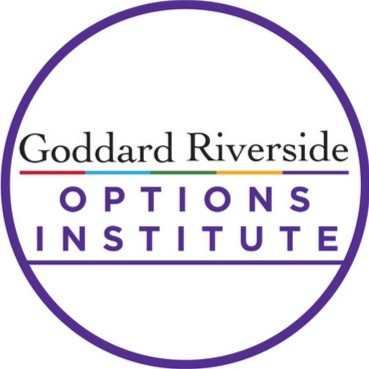 4
Housekeeping
Evaluation
One Mic 
Cameras on is Highly Encouraged 
Participation Highly Encouraged 
Step Up, Step Back
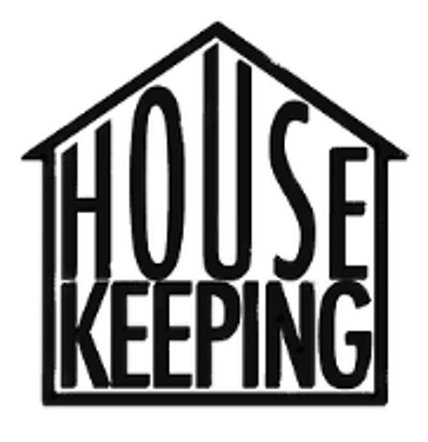 5
Objectives
After this workshop, attendees will be able to…

Develop and/or support students to develop well balanced list of good-fit postsecondary 
Guide students in assessing postsecondary options to determine good-fit and appropriate path
6
Agenda
Overview of Options Institute & Presenters 
  What is a Balanced List?
  Researching Colleges 
  College Timeline 
  Questions & Answers
7
Presenter
Christina Ramos
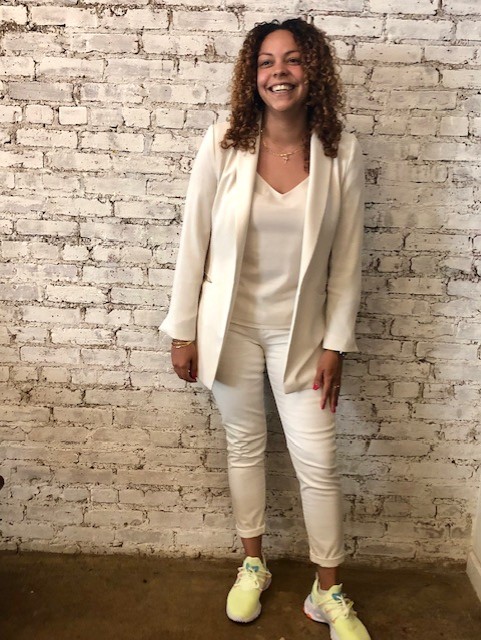 Trainer/College Access Counselor, Options Institute 
Born and raised in the Bronx, New York. 
Worked with the Department of Education for about 7 years, as a math teacher, mentor, and coach. 
Passionate about bridging the academic achievement gap and supporting students with college and career readiness. 
Enjoys traveling, trying new restaurants, drawing and binge-watching Netflix series.
8
A Balanced List
A Balanced List is …
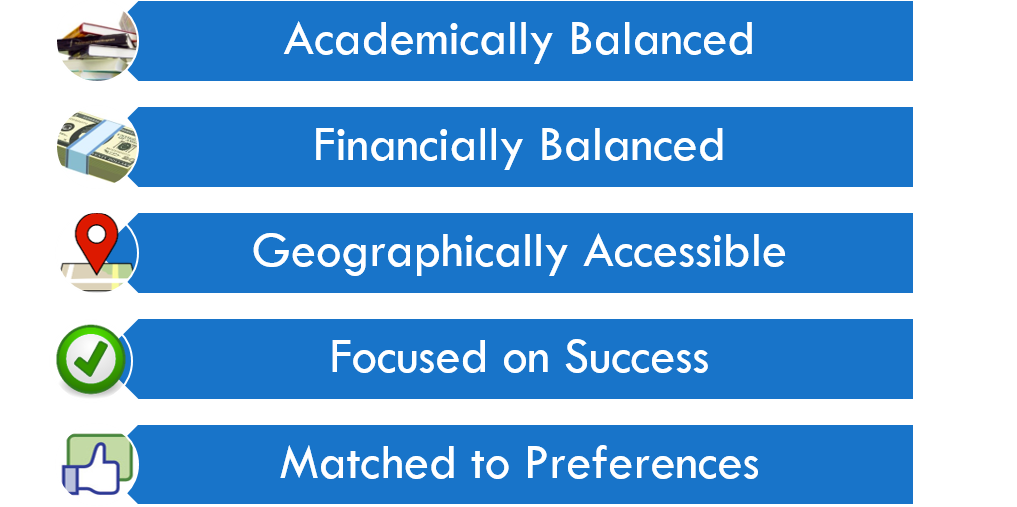 10
An Academically Balanced List
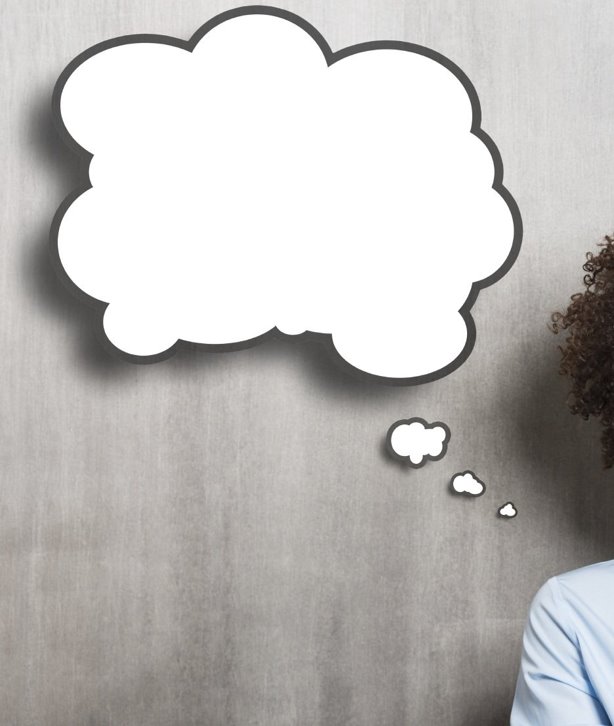 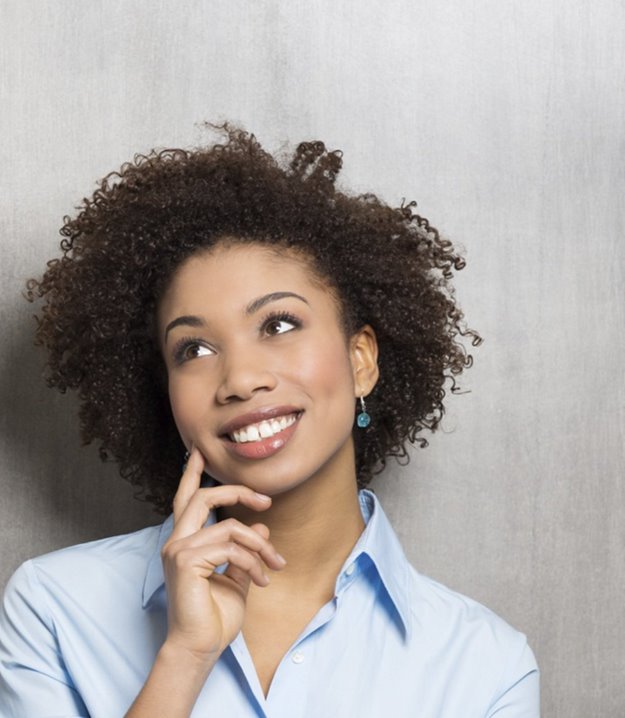 Admission Rate​
GPA ​
SAT/ACT Scores
11
An Academically Balanced List
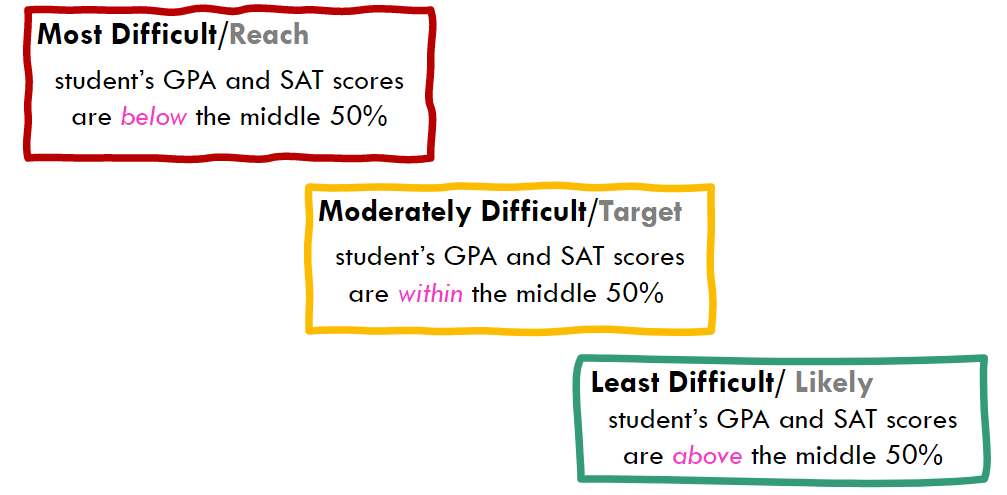 12
An Academically Balanced List
Mike 
GPA: 84
Chelsea
GPA: 68
}
88
82
Lisa 
GPA: 94
Jerry 
GPA: 78
Options University
[Speaker Notes: Admission Rate
GPA
SAT/ Score

Chelsea – reach 
Jerry – lower target?
Mike – target
Lisa – safety]
A Financially Balanced List
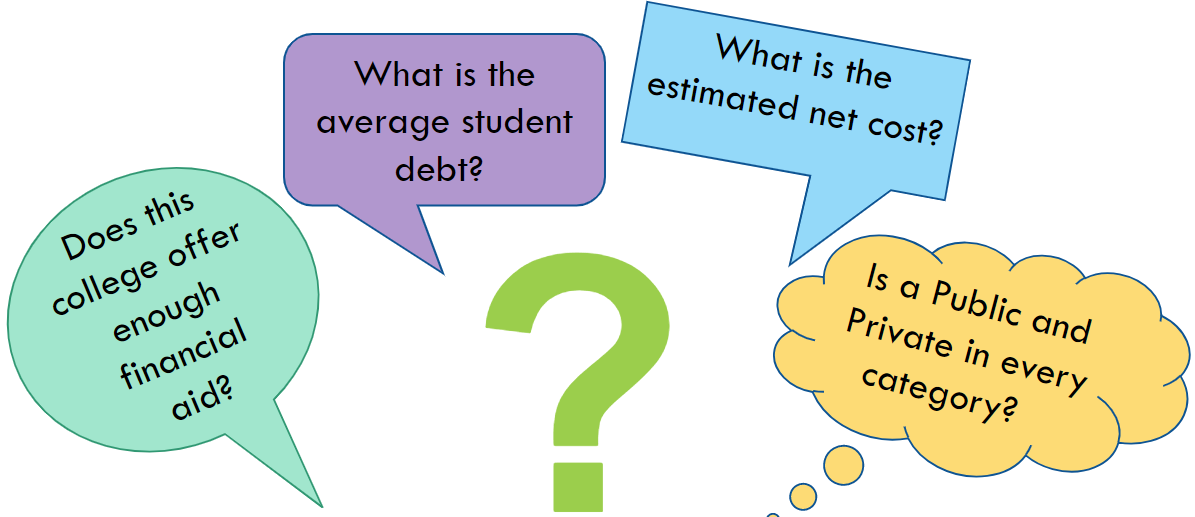 14
A Financially Balanced List: Helpful Resources
Net Price Calculator on each college’s web site​

College Navigator http://nces.ed.gov/collegenavigator ​

Loan Burden https://ticas.org/our-work/student-debt/

College Scorecard https://collegescorecard.ed.gov/
15
[Speaker Notes: ​Begin Your Estimate for Federal Student Aid​
Before you complete the FAFSA form, the Federal Student Aid Estimator can help you understand your options to pay for college or career school by providing an early estimate of your Expected Family Contribution (EFC) and eligibility for federal student aid.​

https://studentaid.gov/aid-estimator/]
A Geographically Accessible List
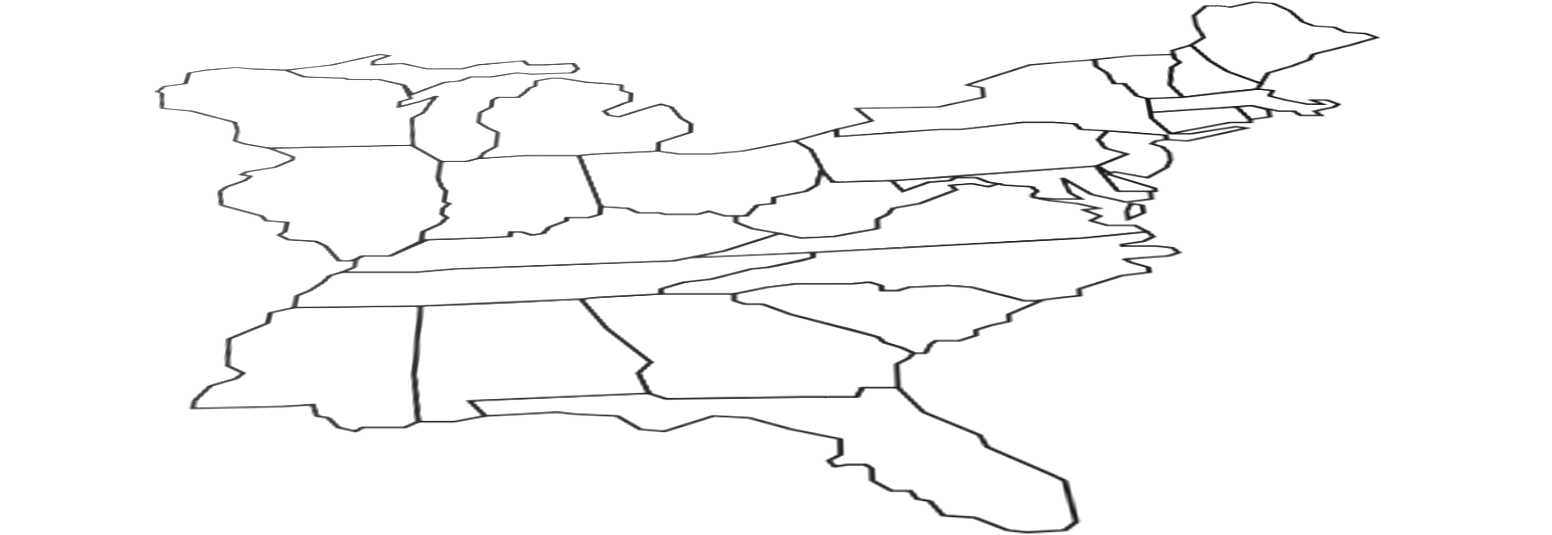 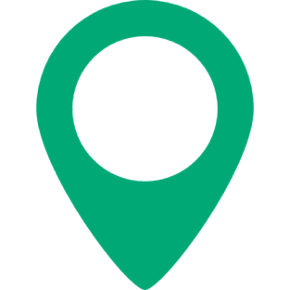 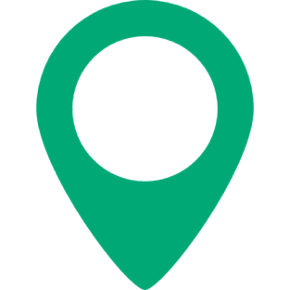 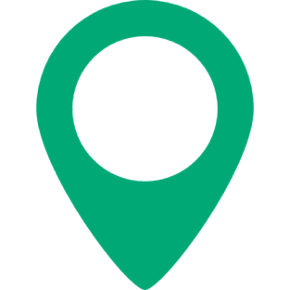 Cost of travel?
Accessibility of Services?
Commuting Distance?
16
A List Focused on Success
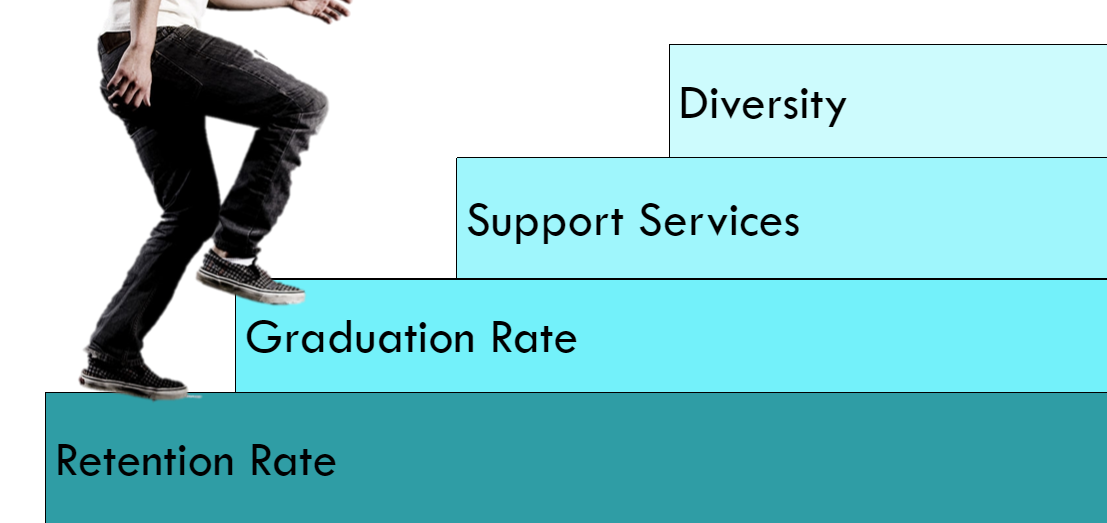 17
A List Matched to Preferences
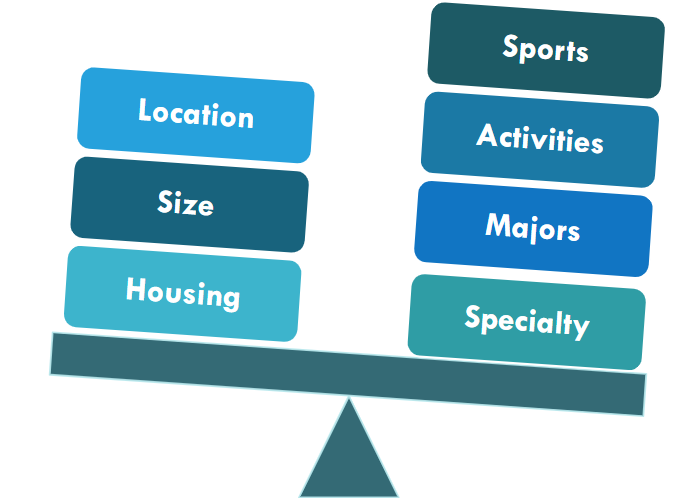 18
Ana's College List
Ana has an 80 GPA and a combined (RW+M) 950 SAT score. 

 The list she brings to your first meeting is:

LIKELY 
SUNY Binghamton, CUNY Baruch

TARGET 
NYU, Vassar 

REACH 
Harvard, Georgetown
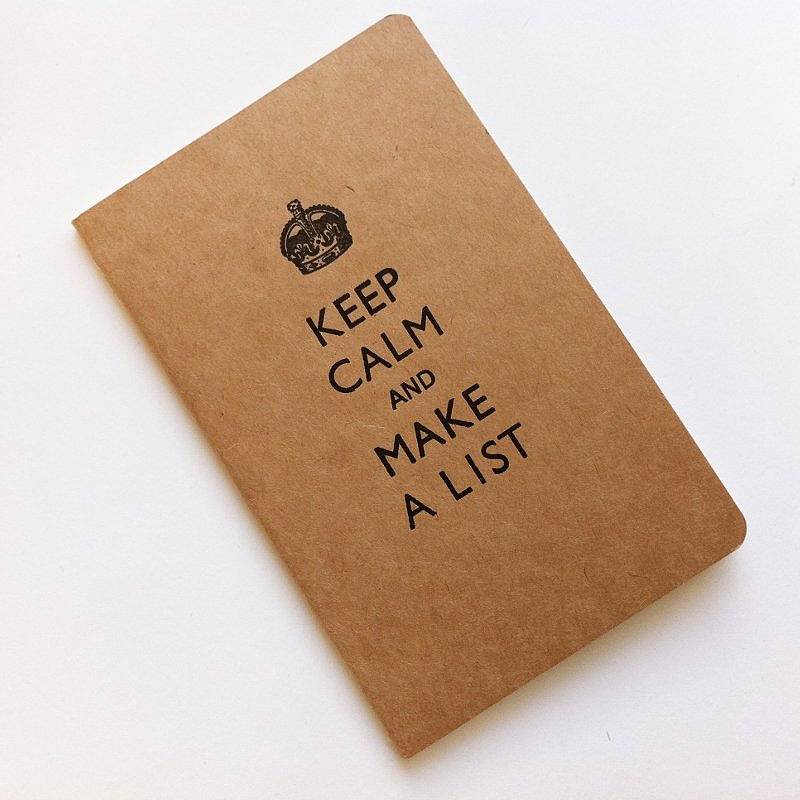 [Speaker Notes: College List Scenarios

**not a balanced list/miscategorized**

Ask for each scenario: 
What do you think about this list? -b not balanced, needs more target/safeties
What could happen if the student applies to this list? - will likely not get into many because they are competitive]
Brianna's College List
Brianna has an 85 GPA and combined (RW+M) 980 SAT. 

The list of colleges she brings to your first meeting is:
Colleges to apply to:
University of Virginia
University of Maryland
Spelman
Rutgers
Mt Holyoke
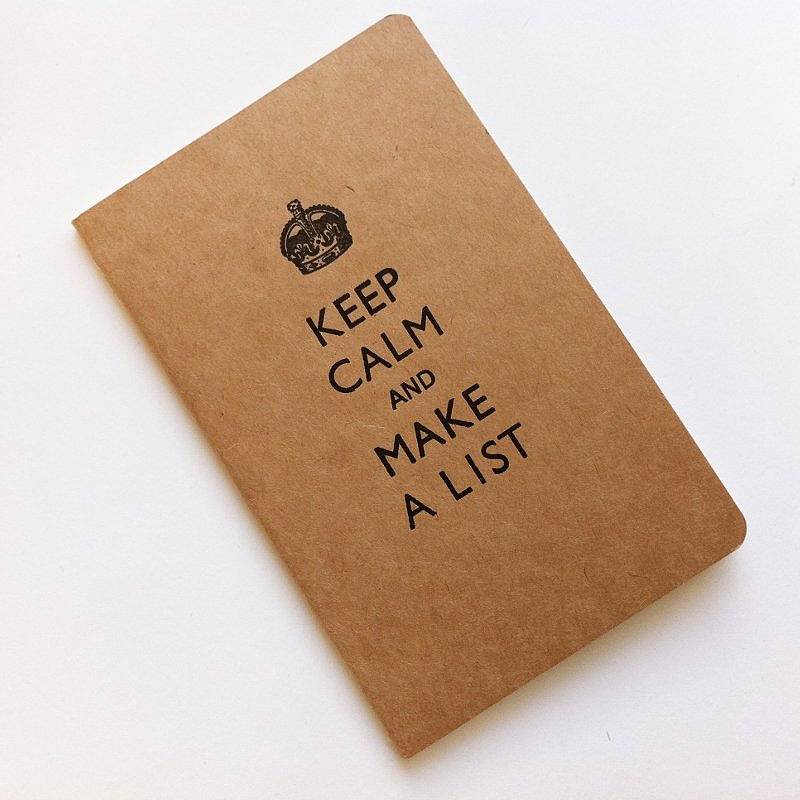 [Speaker Notes: College List Scenarios

**brianna has no NY colleges** point out – not only does she not have 'back ups' incase going out of state does not work out, she is also missing out on EOP/HEOP since she is eligible but isnt applying to any NY schools

Ask for each scenario: 
What do you think about this list? - need to know admit criteria, what about public colleges? Has she looked into HEOP at these colleges?
What could happen if the student applies to this list? - may get in but may be costly to attend?]
Cat's College List
Cat has an 82 GPA and combined (RW+M) 1000 SAT.  
They come in with the following list.

College List
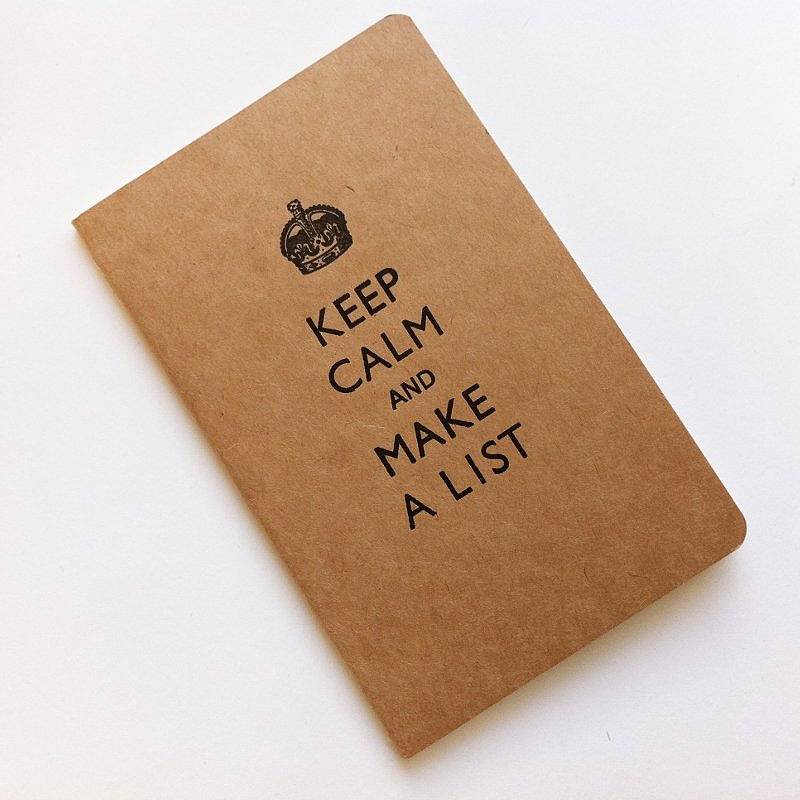 SUNY Farmingdale
Fordham University
SUNY New Paltz
Long Island University (Bklyn) ​
SUNY Old Westbury​
Manhattan College ​
SUNY Purchase​
Manhattanville College ​
SUNY Stony Brook​
Marist College ​
College of Mt St Vincent 
New York Institute of Technology
CUNY Brooklyn 
St Bonaventure University
CUNY City College 
St Francis College
CUNY Hunter 
St Joseph’s College
CUNY Medgar Evers 
SUNY Cortland
CUNY Queens
[Speaker Notes: College List Scenarios

**way too long, cost of applying (fees)
**can you tell me soething you like for each school?

Ask for each scenario: 
What do you think about this list? - big list, try to narrow down, what are her interests/needs? Good mix of schools 
What could happen if the student applies to this list?]
Researching Colleges
Researching Colleges
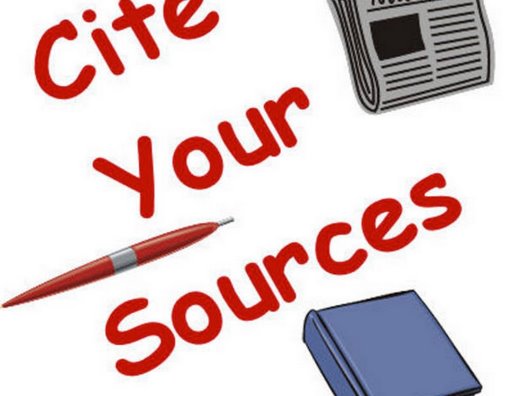 What tools/resources can  you use to research colleges?
23
[Speaker Notes: ​
Collegeboard - https://bigfuture.collegeboard.org/​
Niche - https://www.niche.com/colleges/compare/​
College score card https://collegescorecard.ed.gov/​
School websites​
Insta pages!!
reach out to admission officers]
Professional Development Opportunities
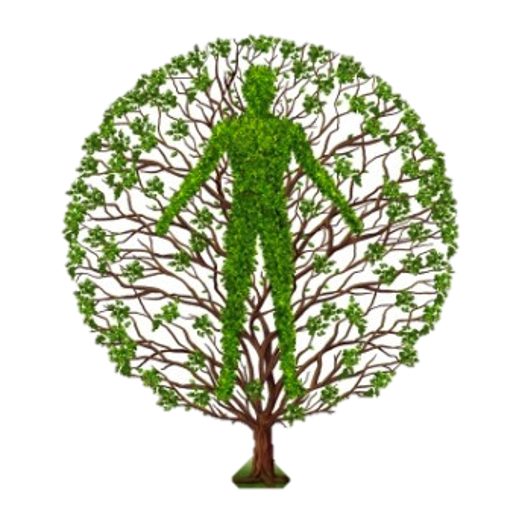 NACAC – National​
State​
Local​
Counselor Tours​
Annual Updates​
Counselor Breakfasts
24
[Speaker Notes: NACAC – National Association for College Admissions Counseling​
NACAC is an organization of over 13,000 professionals from around the world who work with students around postsecondary education.  They hold an annual conference in the fall.​
​
NYSACAC – New York State Association for College Admissions Counseling​
NYSACAC is the state affiliate of NACAC.  It is the only professional association composed of members from secondary schools, community-based organizations, colleges and universities.  They sponsor professional developments, Summer Institute, Camp College, and an annual conference.  The conference includes Coming Together which focuses on low income, underrepresented, and first-generation college students.​
​
CACNY – College Access Consortium of New York​
CACNY is a network of community-based organizations, high school counselors, and colleges involved in helping New Yorkers get into college and apply for financial aid.  CACNY has monthly meetings during the school year, hosts professional development workshops, and sponsors a student scholarship.​
​
Counselor Tours ​
These tours are designed to familiarize counselors with the colleges their students may apply to and attend. Counselors have the opportunity to see the school campus first-hand, speak with students and staff, and review their impressions with other counselors.]
College Timeline
College Timeline
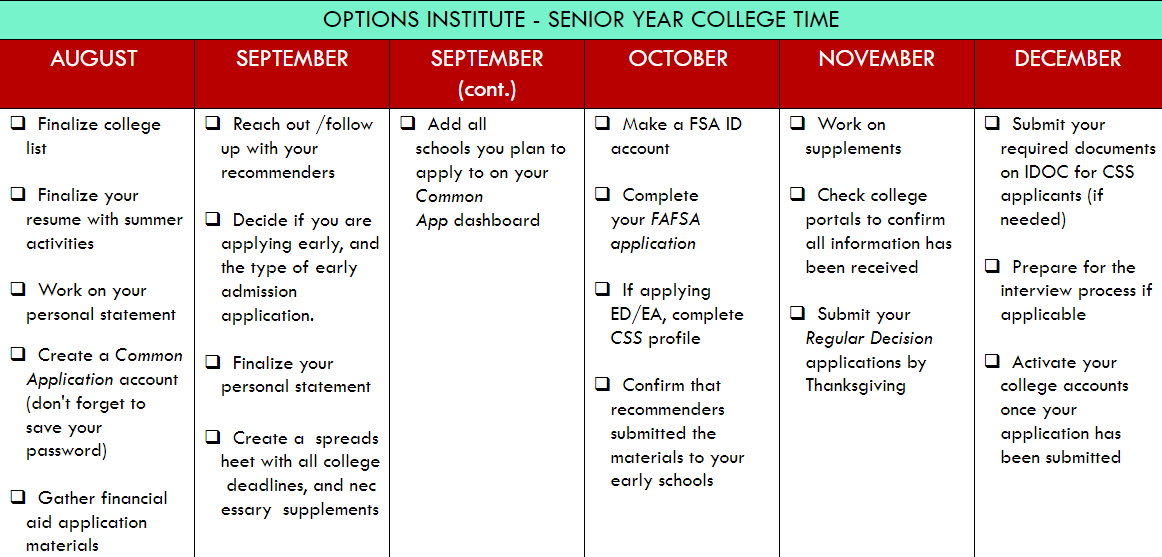 26
Q & A
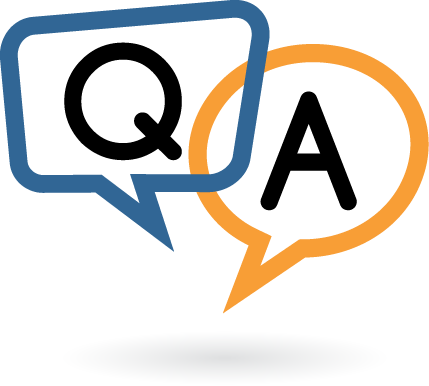 27
[Speaker Notes: Evaluation link: https://forms.gle/1mSh8tcWYyrJezAh8]
Thank You
Optionsinstitute@goddard.org
Invest In Girls
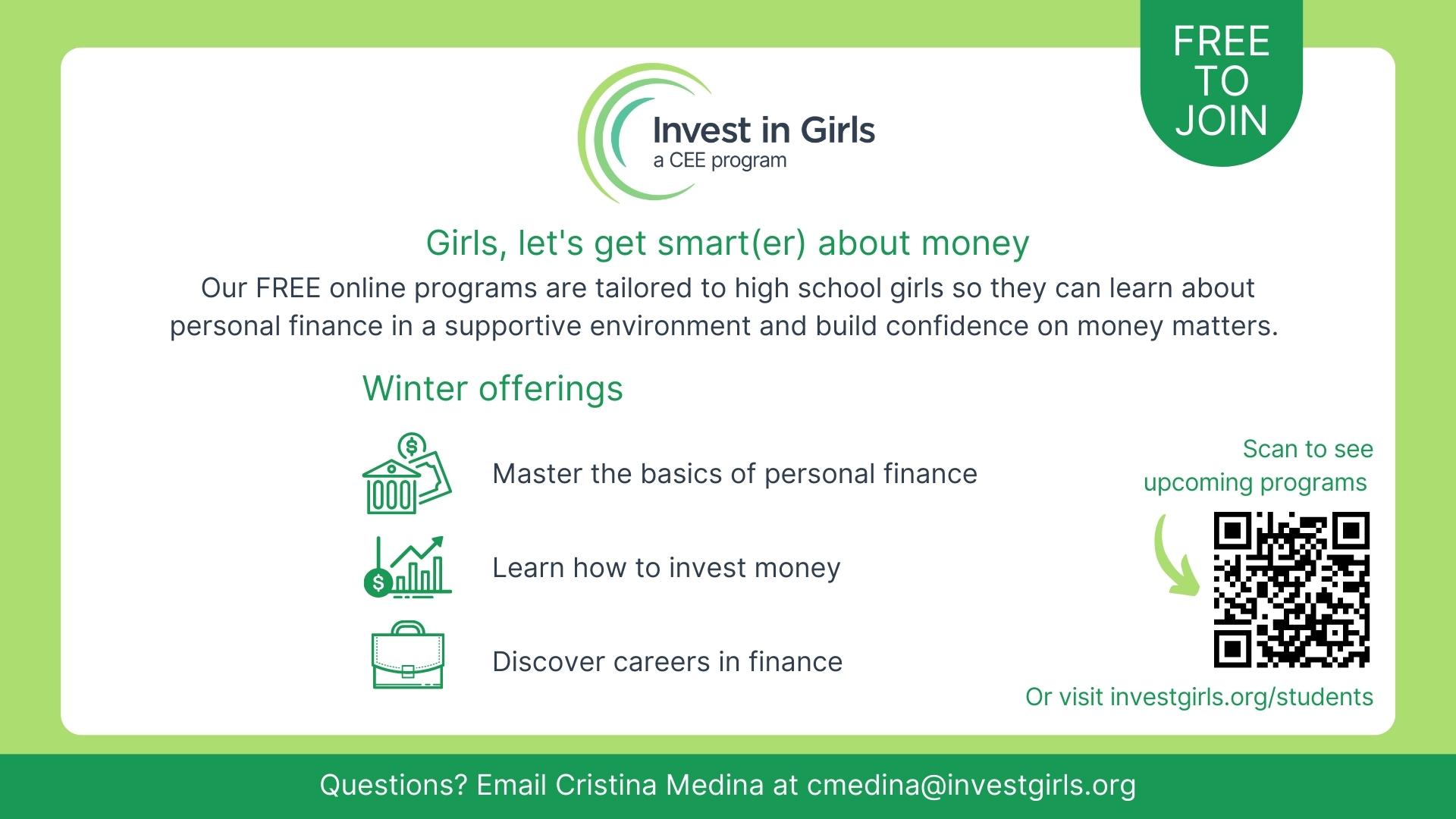 29
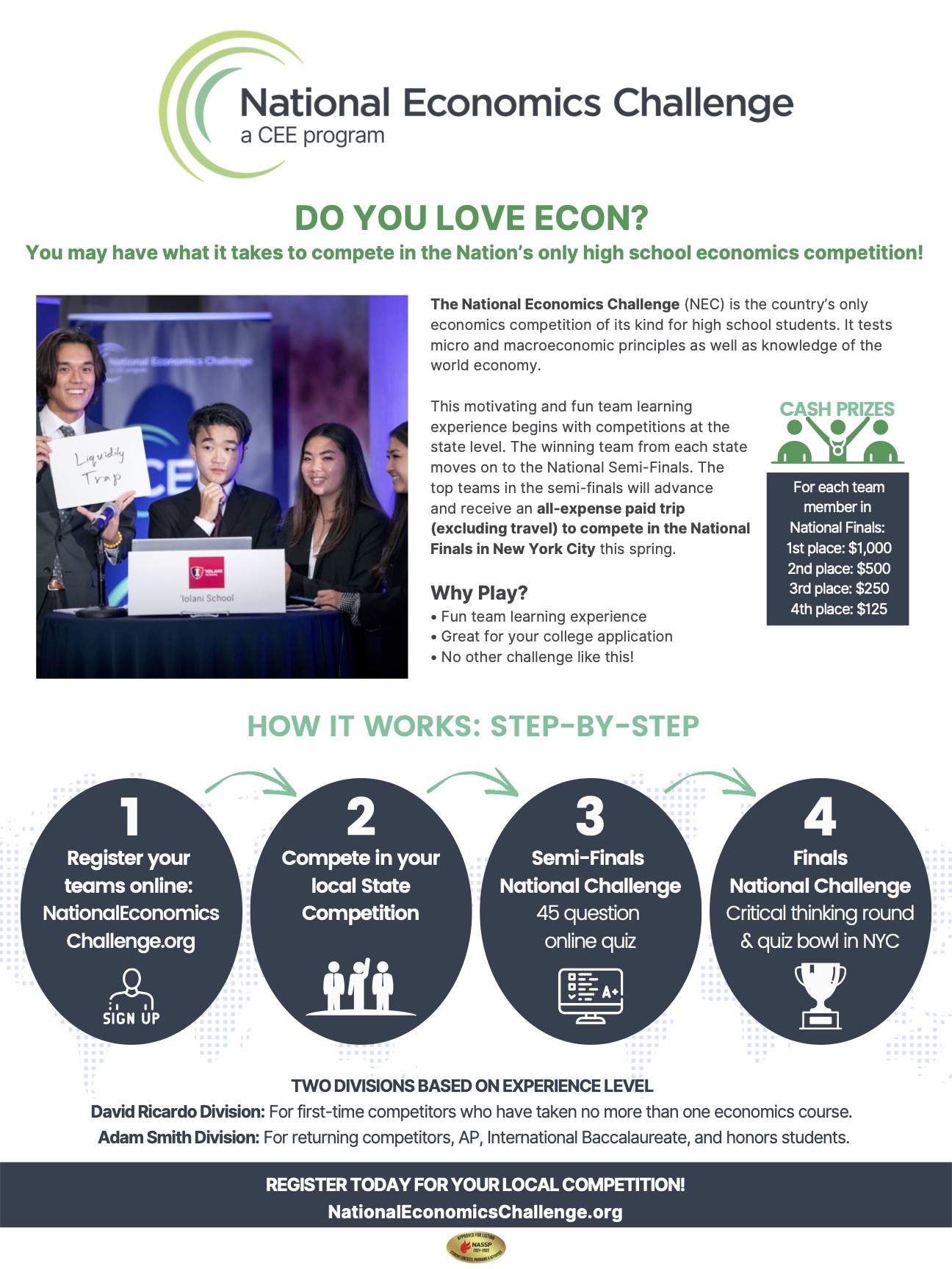 NEC
30
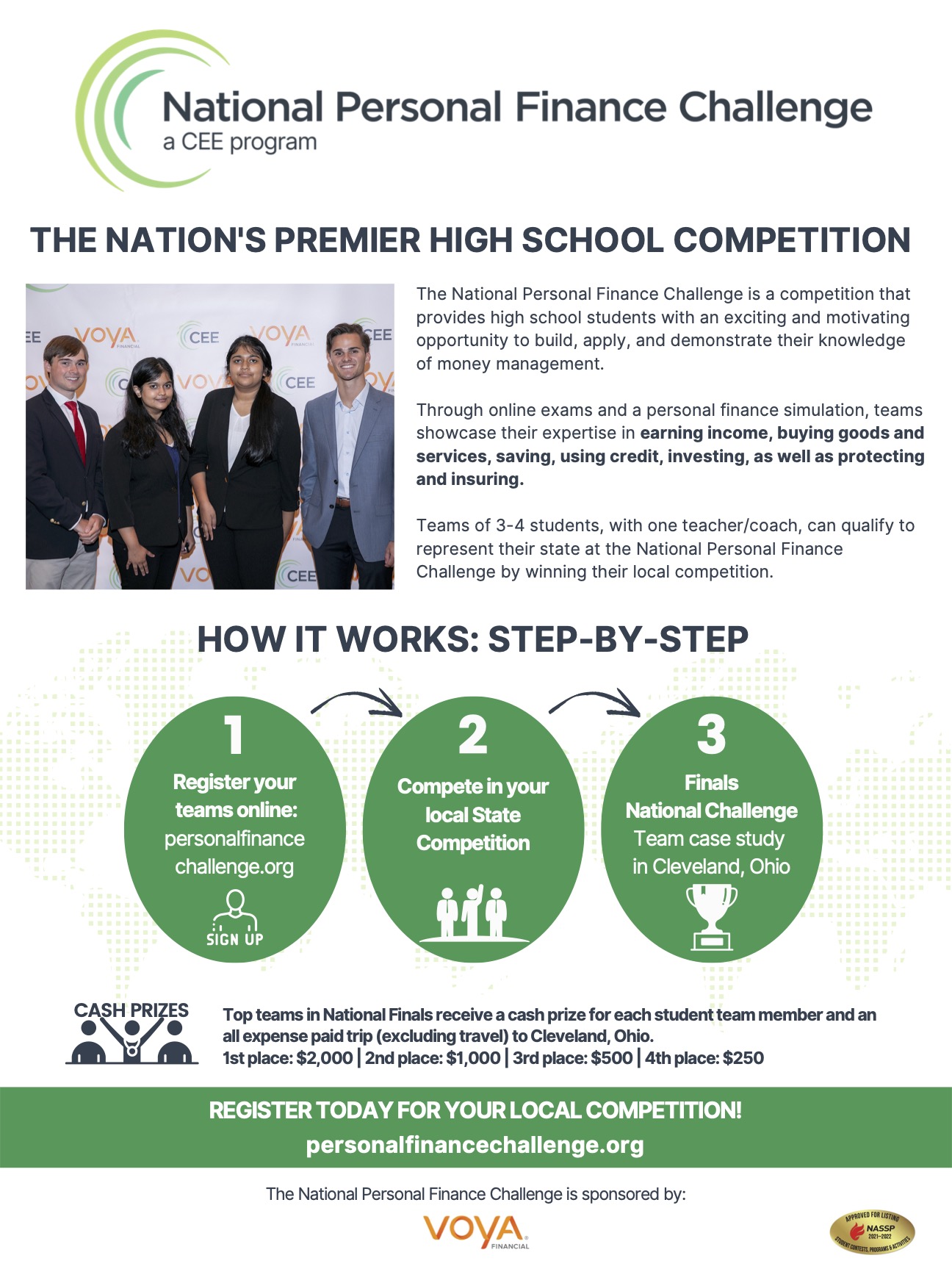 NPFC
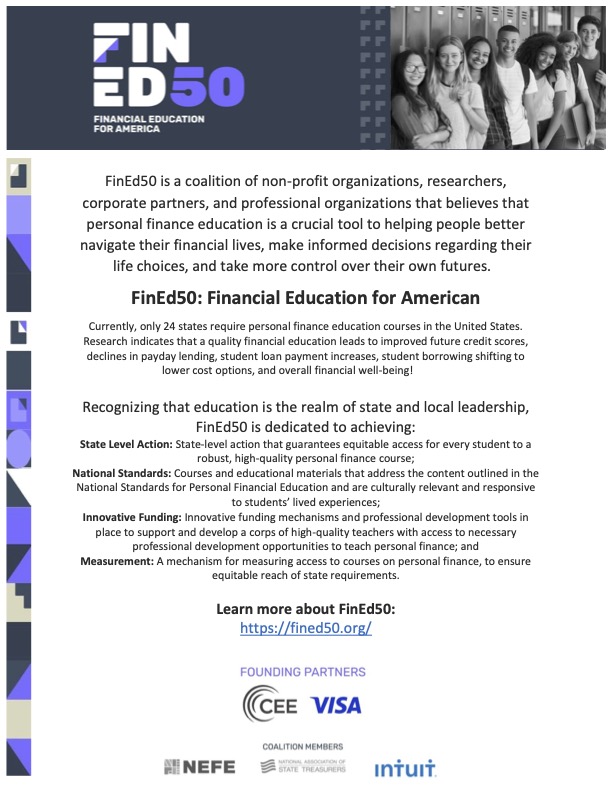 32
Advocacy
Thank You to Our Sponsors!
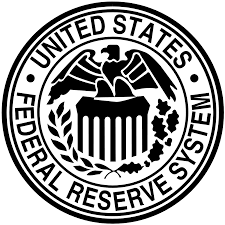 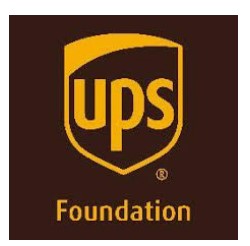 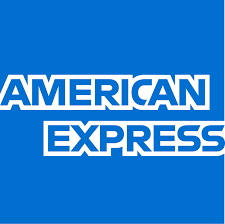 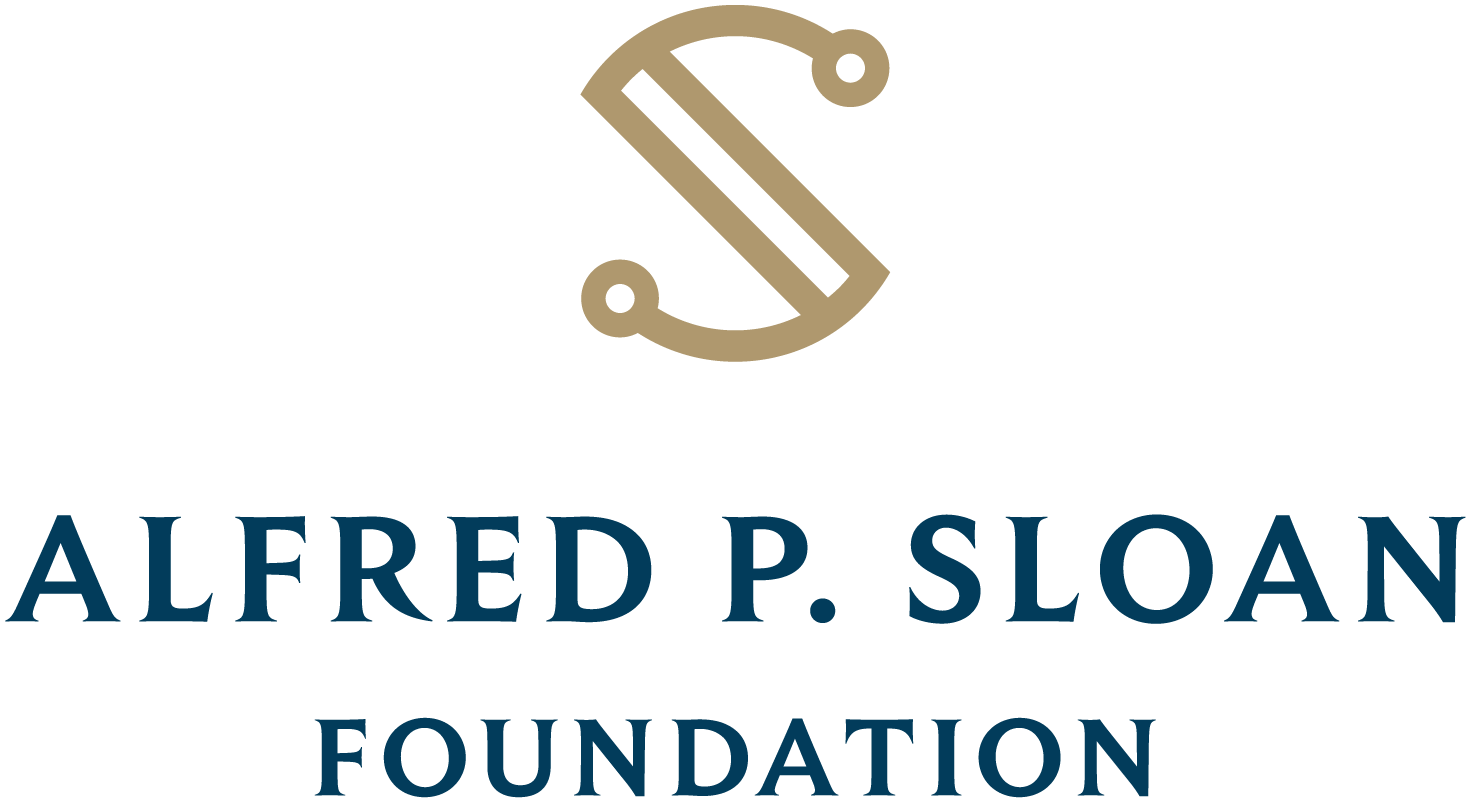 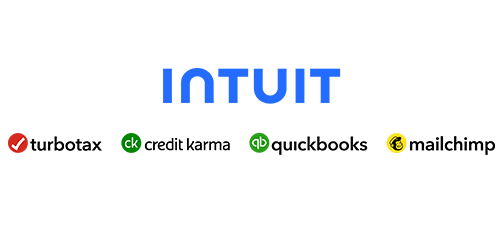 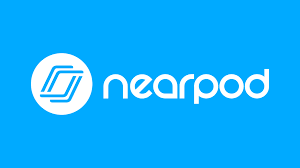 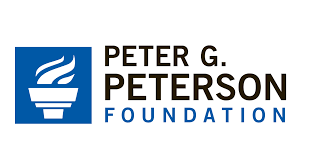 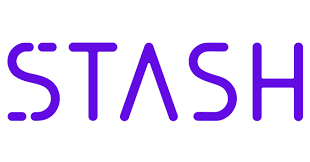 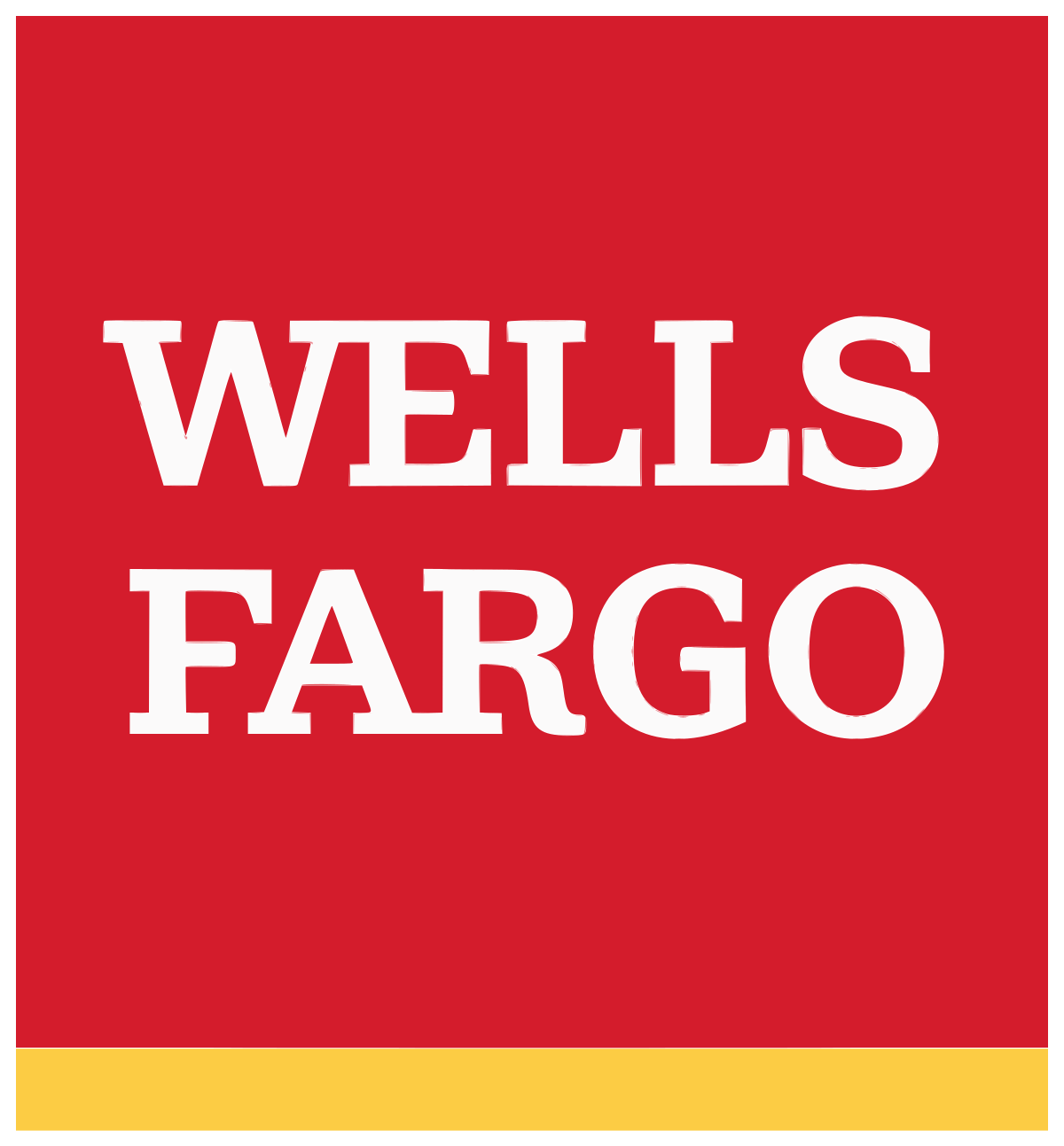 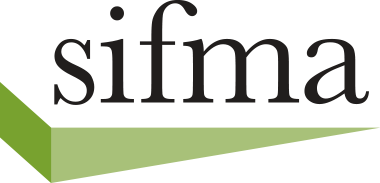 33